COORDINACIÓN NACIONAL DE PROTECCIÓN CIVIL
DIRECCIÓN GENERAL DE PROTECCIÓN CIVIL
PLAN OPERATIVO VOLCÁN POPOCATÉPETL

SUPERVISIÓN DE RUTAS DE EVACUACIÓN

MORELOS, PUEBLA, TLAXCALA,ESTADO DE MÉXICO
MÉXICO
Plan de misión
morelos
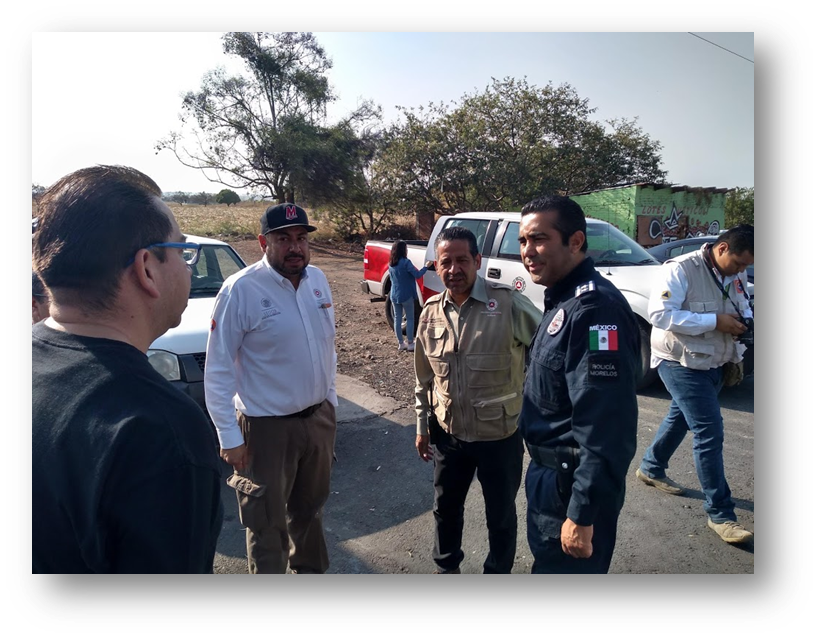 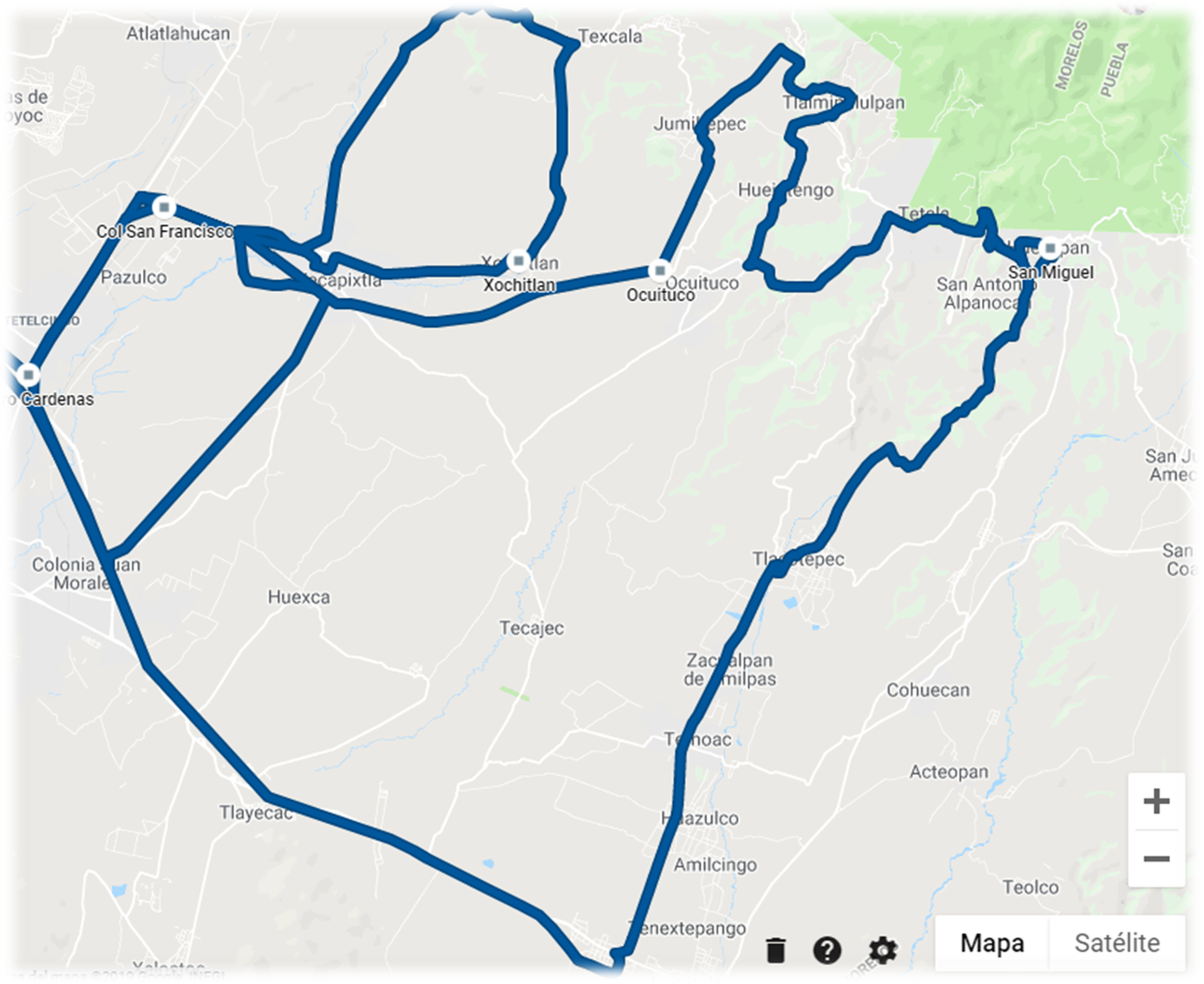 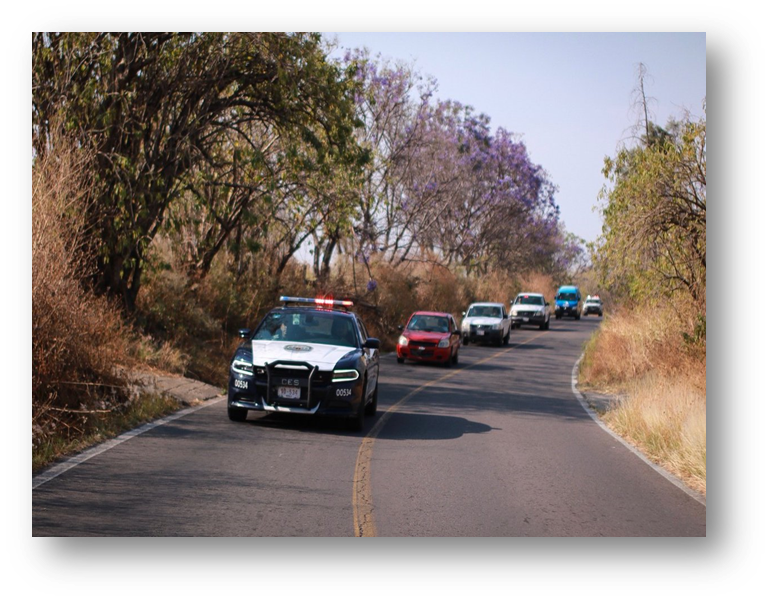 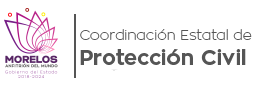 Puebla
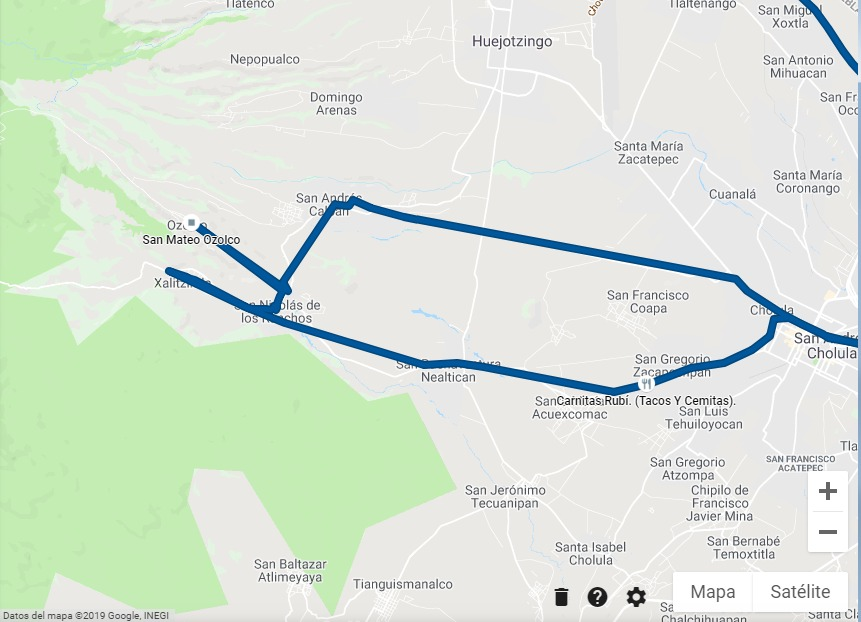 Día 1
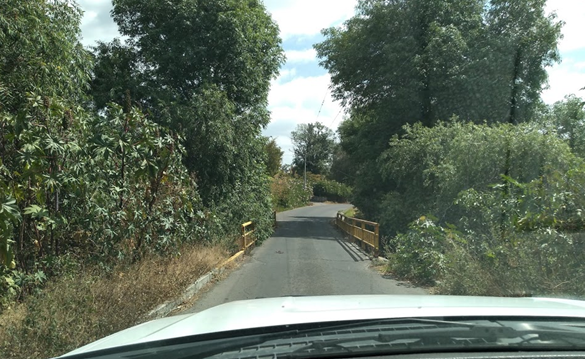 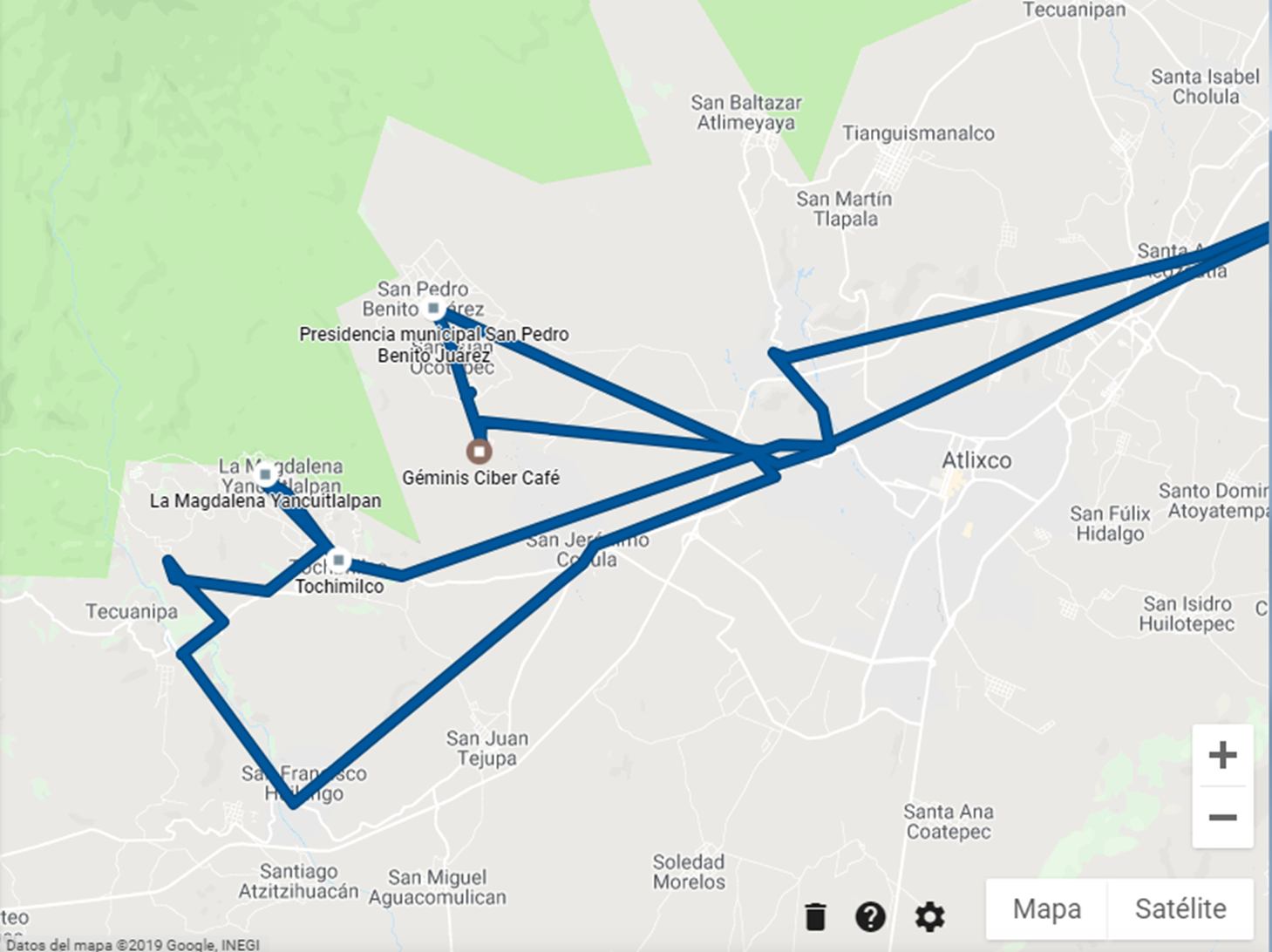 Día 2
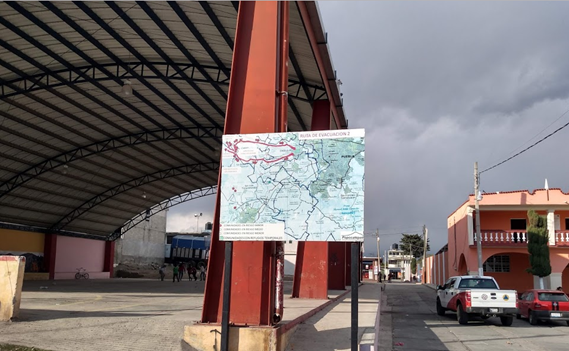 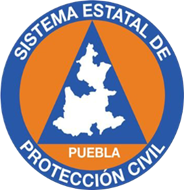 Tlaxcala
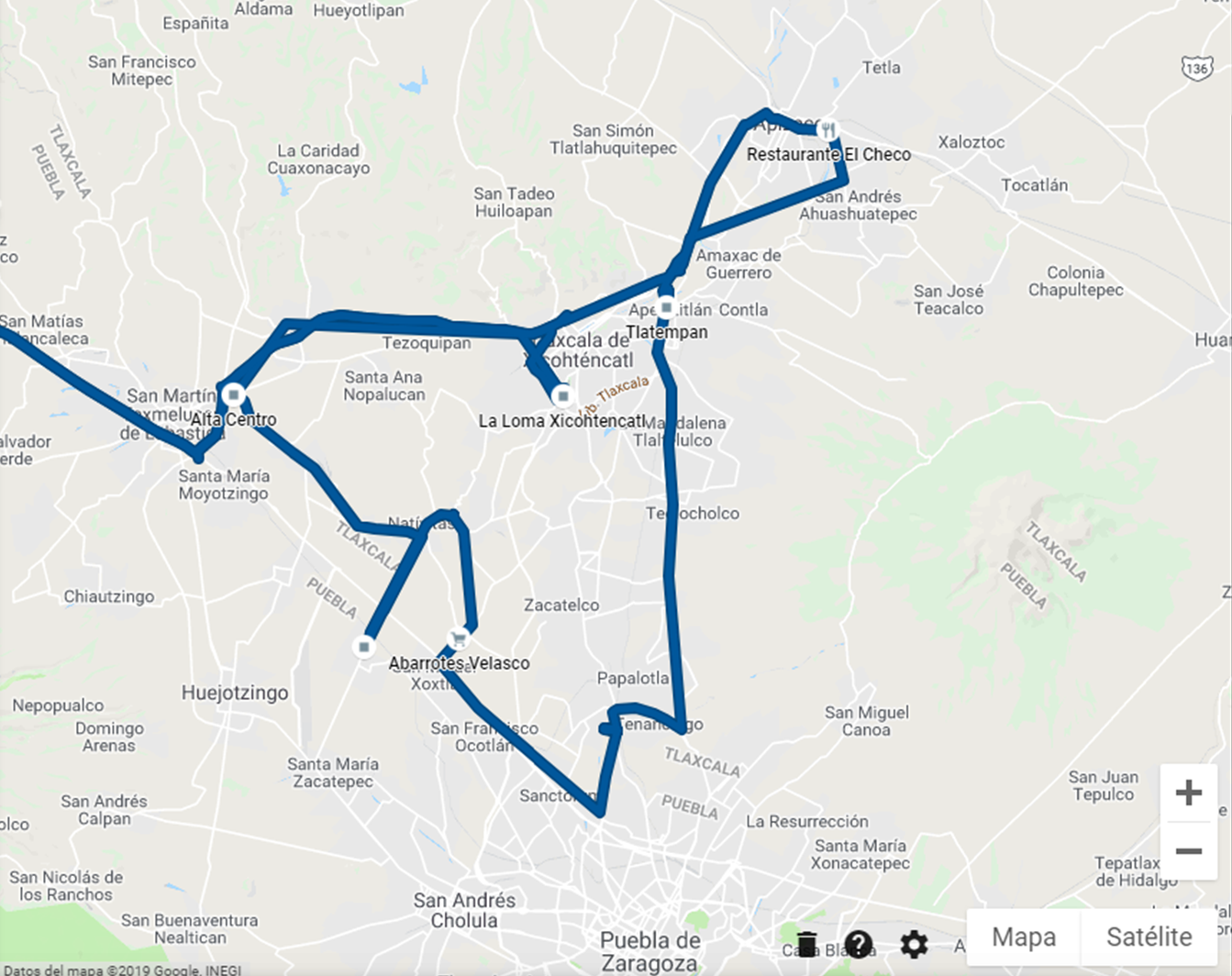 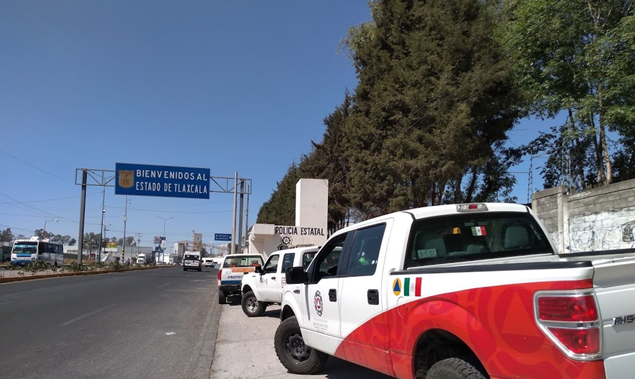 Tramo en construcción
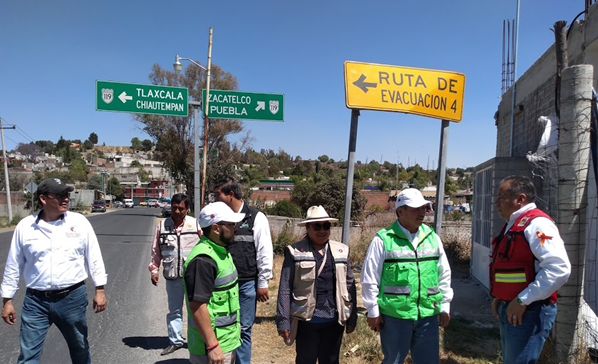 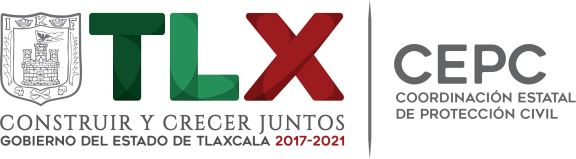 Tlaxcala
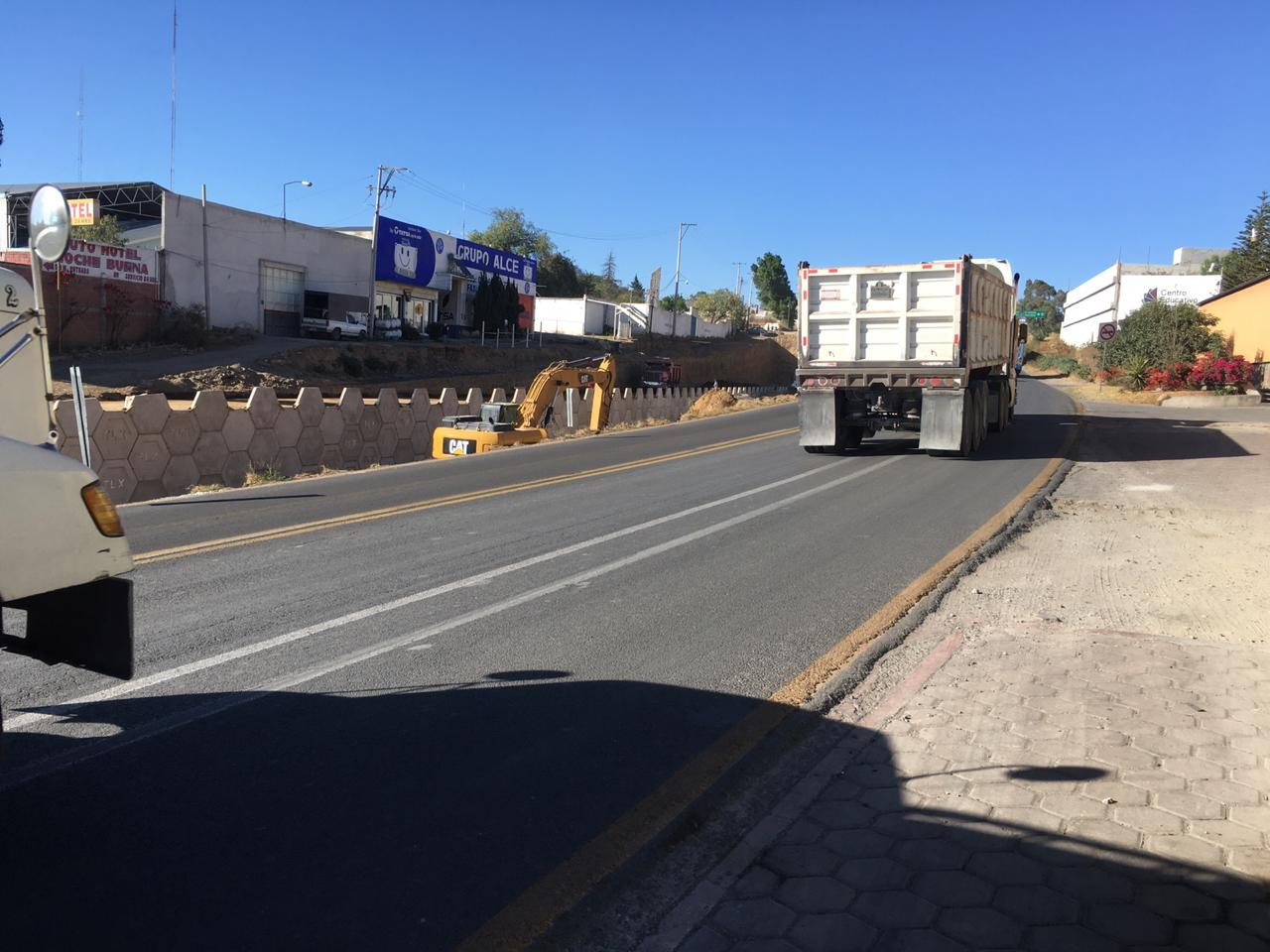 Tramo en Construcción Afecta 3 rutas

Tiempo aproximado de afectación: 6 meses
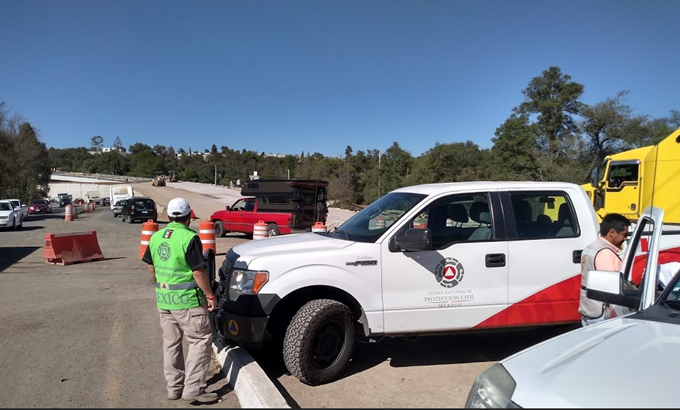 Estado de México
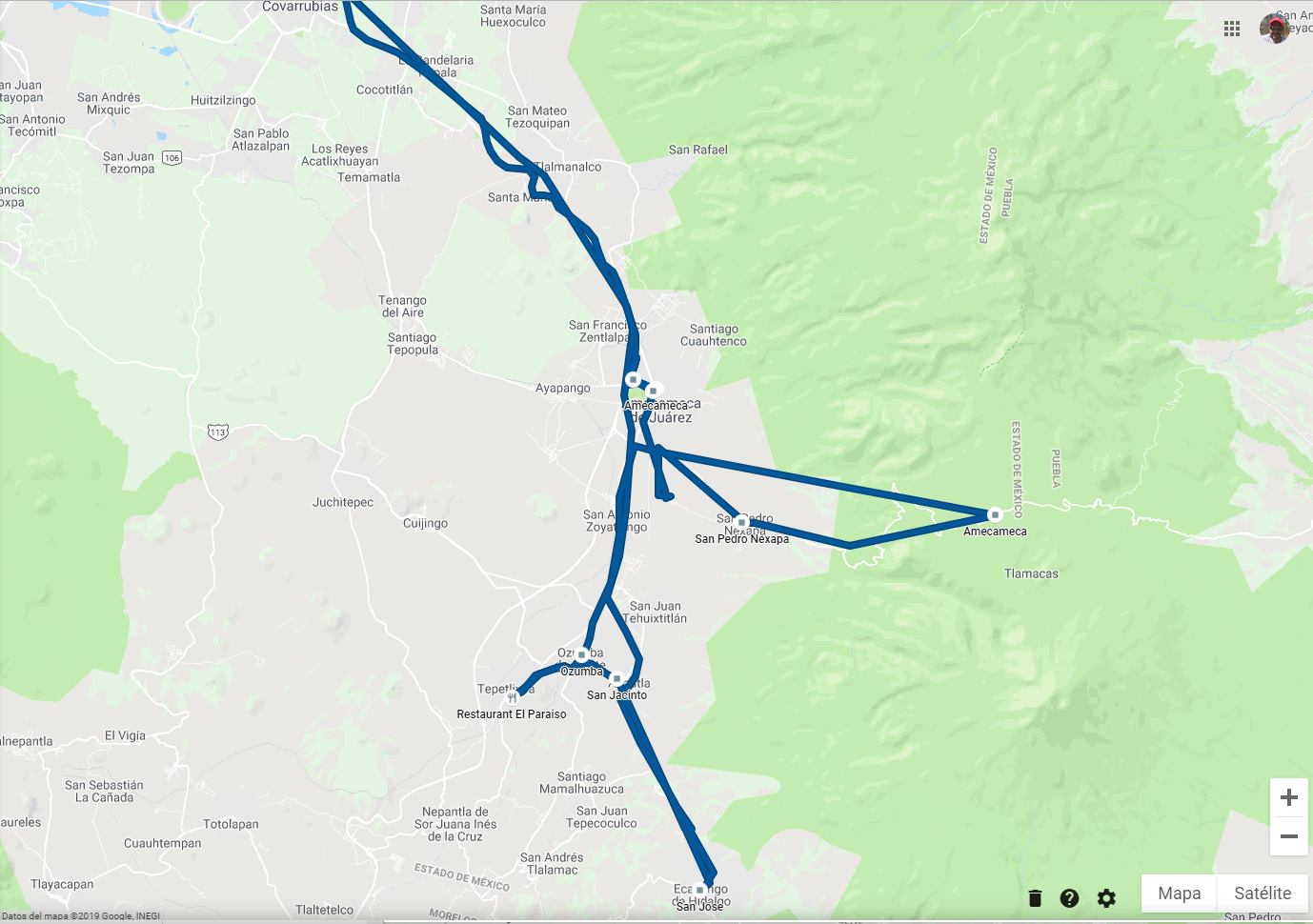 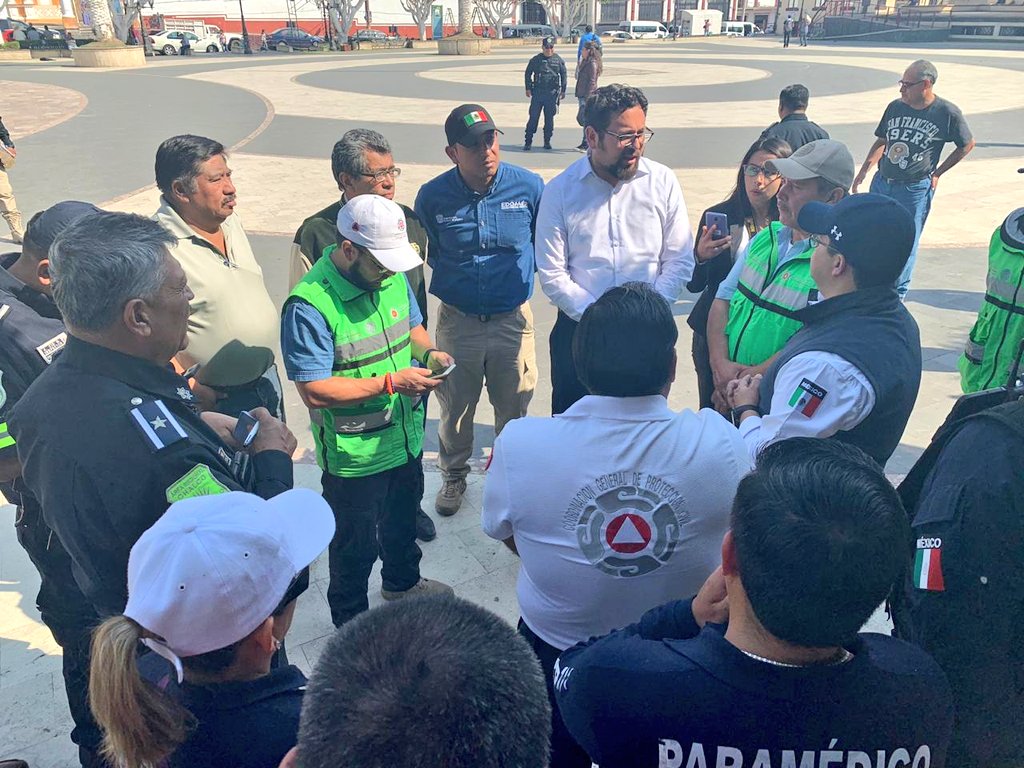 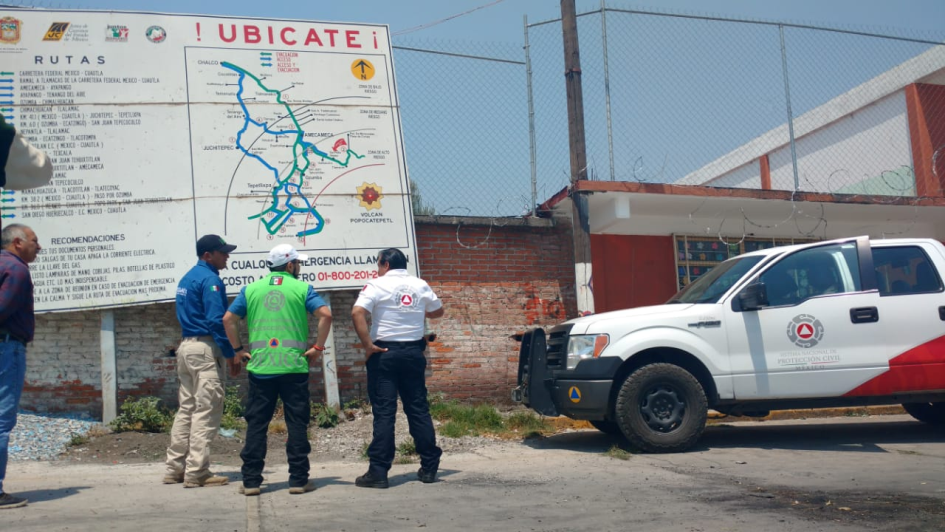 Zona de riesgo
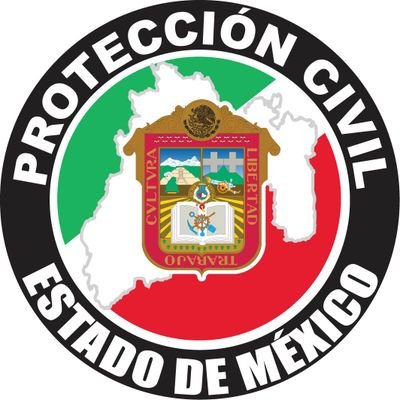 Estado de México
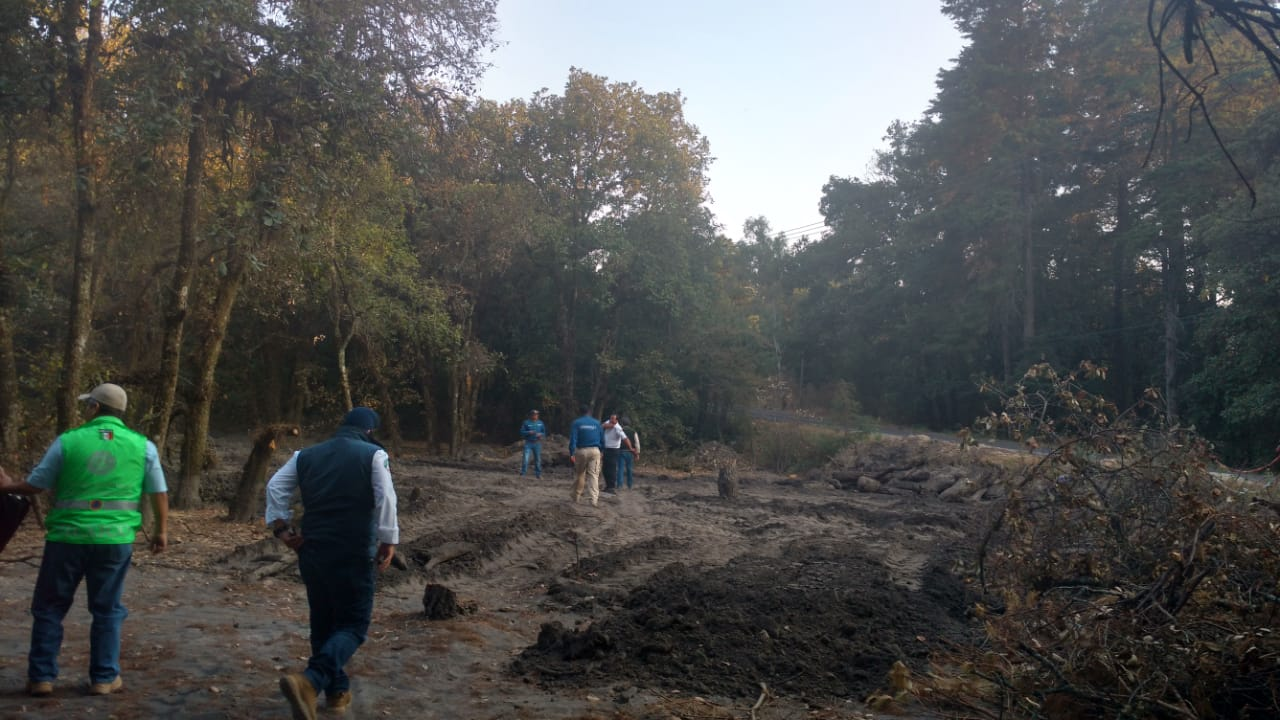 Recomendaciones
Matriz de información general
Nota: Los estados continúan actualizando sus datos de capacidad en refugios y de población, así mismo que, están verificando con SCT estatales los km por rutas.
GRACIAS POR SU ATENCIÓN
MÉXICO